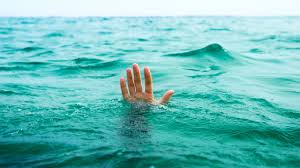 [Speaker Notes: Raise your hand if you can swim. What if I said if I tested you about half of you can perform the 5 basic skills to save your life.]
Sink or Swim
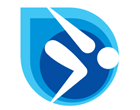 Vanessa Gonzalez
Grade 11 
Sport and Medical Sciences Academy
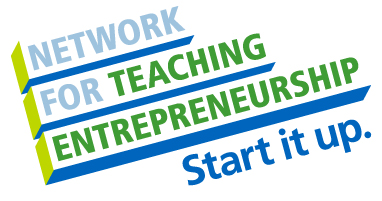 [Speaker Notes: Goodmorning my name is Vanessa Gonzalez, and my business is Sink or Swim.]
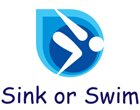 Problem
Some adults are afraid of water
Some adults are afraid to learn in a group of people
Some adults may have had a traumatic event in their lives involving water and are just afraid and can not swim
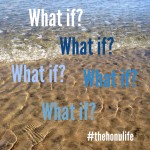 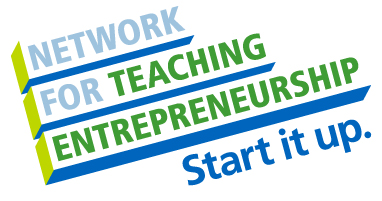 [Speaker Notes: The problem is that some adults may have had a traumatic event involving water that makes them afraid to swim. Another problem is that adults will want to learn to swim, but aren’t going to take the step forward because they don’t want to learn with a group of people.]
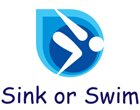 Solution
Teach adults how to swim with one-on-one lessons
Swimming helps your joints 
Parents then can teach their child to swim
Builds confidence
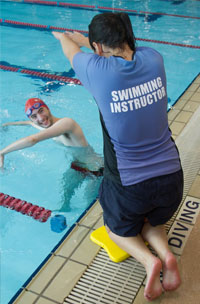 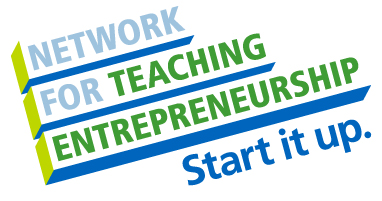 [Speaker Notes: Sink or Swim’s Solution is to teach adults how to swim with one-on-one swim lessons.  Being able to swim will provide these adults with some confidence around the water.]
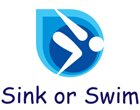 What we offer:
Reduce fear of water
One-on-one instruction
Customized contracts
Get to pick times and days of availability
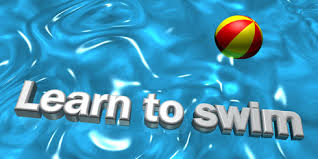 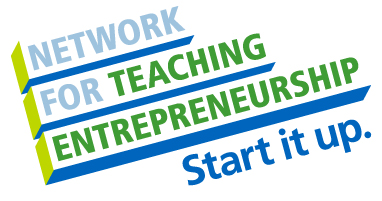 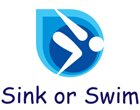 Mission Statement
Sink or Swim’s goal is to teach adults who can’t swim the techniques to save their life in a water emergency
Social Impact
Sink or Swim helps adults learn to swim, providing a healthy form of exercise and peace of mind
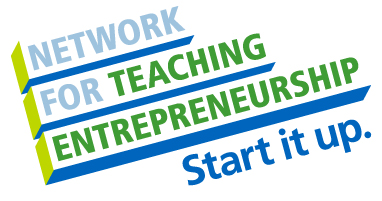 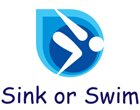 Business Model
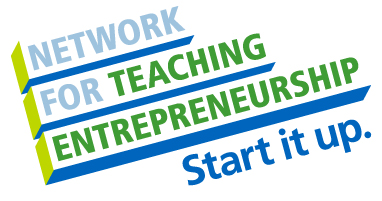 [Speaker Notes: Aquadults chose an all year contract of one on one swim lessons.i chose this because im trying to get my customers to sign up for a yearly contract because it takes time to learn to swim.. My monthly fixed expenses is 564.50 because I will be paying myself 500 a month and I need a 1 million dollar insurance.

Selling price at 850 customers get four hours per month of one on one swim lessons. This means they go to our website and select the times and dates that fit their schedules. 
Insurance is liability Insurance miney to help me in a case.]
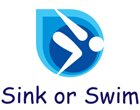 Market Analysis
Total Population
Target Market Size
188,285
Target Market Population
Market Size
(based on
survey)
101,673
508
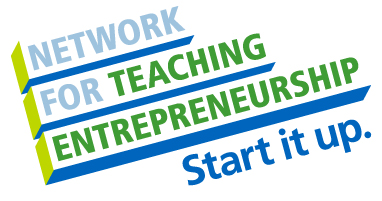 [Speaker Notes: Aquadults is in the sports coaching industry and Americans spend $5 Billion annually. Aquadults is in the service of providing swimming lessons. My target market is adults of ages 20-40 who live in the Hartford county area. Who focus on personal health and lessons, who pay for items and lessons to help them stay fit. 
My total population is from west hartford and hartford area. I took 54% of the Total poplulation to get target market pop and took half a percent to get my market size.
I found target market population by taking 57.2 % of the total population
 my target market is…….. I found pop of hartford brought it down to people in american who cant swim and 


Aquadults is in the sports coaching industry Americans spend 5 billion.  I am focusing on the Hartford and West Hartford area because I currently work there and know people in my target market. 

the population is 188,285 people. I'm targeting this area because I  already know people in my target market and I have experience here.]
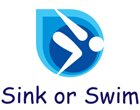 Marketing and Sales
Social Media
 Instagram
 Facebook
Website
Direct phone calls
Email
Word of mouth
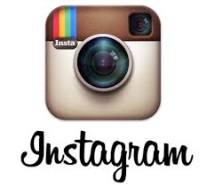 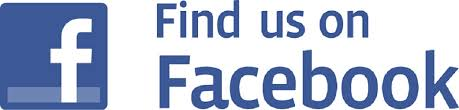 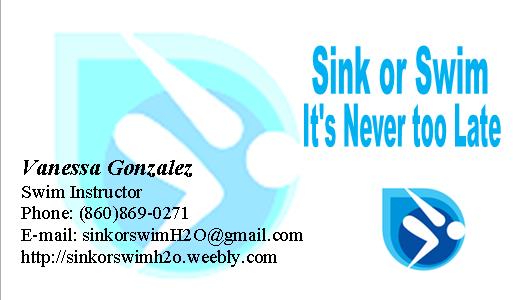 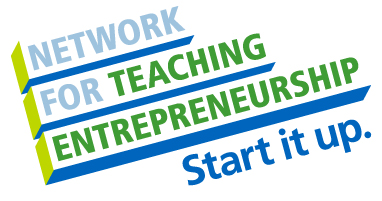 [Speaker Notes: Explain why I chose rthose 
Website: free membership to grab phone numbers and emails]
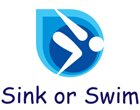 Competition
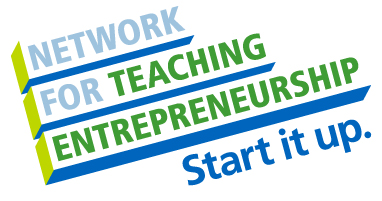 [Speaker Notes: I have previous background knowledge on how to teach swim lessons. Observe classes of swim lessons and have helped in the swim lessons.
Change quality to price]
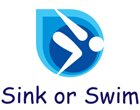 Qualifications
First aid, CPR, and AED certified for 4 years
Bilingual (Spanish/English) 
2 years experience with teaching swim lessons
Will have WSI certification by time business begins
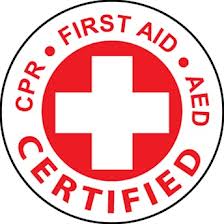 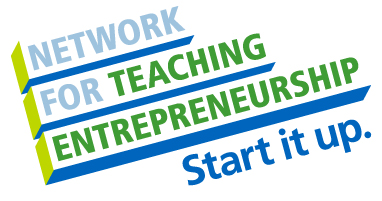 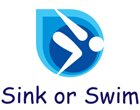 Sales Projections
Total Units
32
Gross Revenue
$27,200
Net Profit
$4,918
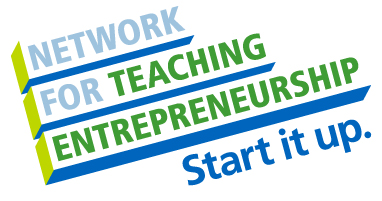 [Speaker Notes: Aquadults has projected that we will get 32 members for the yearly swim lessons. You can see that in the summer my sells would be higher because the weather would be nicer than during the colder seasons, but I will still have sells because there are people who will be willing to into indoor pool even though it maybe cold outside.
My gross revenue is 27200 and my net profit is 4918]
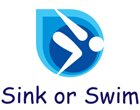 Start-up Funds
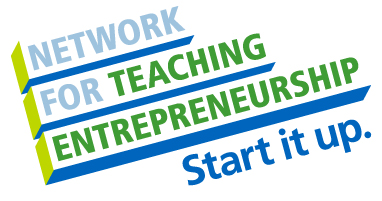 [Speaker Notes: Aquadults needs 2203 dollars to start. I have most of the things I need but ill need LLc paperwork and lessons euipement, also need to have an emergency fund and reserve for sixed expenses. My return on investment is 223%. My return on sales is 18%

Aquadults will need a total of about 2203 dollars to start up busniess because we will need our LLC paperwork and have some euipment to teach lessons. I will already have a computer and phone and my wsi cerification which is water safty instructor by american red cross.]
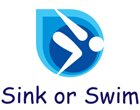 Future Plans
Hire first employee at the end of year #1
Add children swim lessons 
Provide child care
Philanthropy
Sink or Swim will donate 5% of its yearly net profit to the United States Masters Swimming
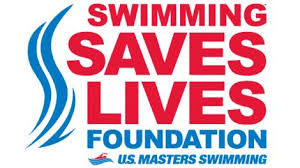 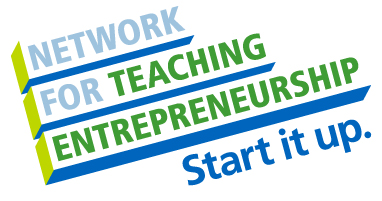 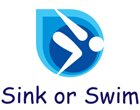 “It’s never too late”
Thank you for your consideration of

Sink or Swim
Email us at sinkorswimH2O@gmail.com
http://sinkorswimh2o.weebly.com
[Speaker Notes: Thank you for your consideration aquadults. Its never too late. Follow us on twitter @Aquadults, or email us at]